Human rights in patient care
Assoc. Prof. Dr. Silviya Aleksandrova-Yankulovska, MD, PhD, MAS
Documents
Universal Declaration of Human Rights (1948)
Non-binding instruments
WMA Declaration of Lisbon
Binding treaties
International Covenant on Civil and Political Rights
Patients’ rights
Liberty and security of person
Privacy
Access to information
Bodily integrity
Life
Highest attainable standard of mental and physical health
Freedom from torture and other cruel, inhuman or degrading treatment or punishment
Participation in public policy
Equality and freedom from discrimination
Effective remedy
1. Liberty
Content – protection of individuals from arbitrary or unjustified confinement
Deprivation of liberty must be necessary and proportionate
1.             and security of person
Content – safeguards individuals’ freedom from bodily injury
Government must take measures to protect individual from threats to bodily integrity
1. Liberty and security of person
*MH – Mental Health
**ID – Infectious Diseases
*** RH – Reproductive Health
11. Privacy
Content – protects the individual from unlawful and arbitrary interference with his/her privacy
Meaning - any interference must be based on law and be proportionate to the end sought
11. Privacy
111. Access to information
Content – guarantee of individual access to information (including medical information) concerning her/him, except when this information can be harmful to her/his life or health
Right not to be informed, unless the disclosure is need to protect another person’s life
111. Access to information
1V. Bodily integrity
Content – protection from bodily injury
Relevant in cases of involuntary medical treatment and experimentation
1V. Bodily integrity
V. Life
Content – protection from the imposition of death sentence when the process on which the judgement is based does not meet the requirements under international human rights law
Wide interpretation – measures to increase life expectancy – provision of minimum level of health services and essential medication that ensures patient’s good health
V. Life
V1. Highest attainable standard of mental and physical health
Content – the right of everyone to enjoy the highest attainable standard of both mental and physical health
State have the obligation to make available health care facilities, goods and services in sufficient quantity and accessible to everyone physically, economically and without discrimination.
Extends to determinants of health, such as access to safe and portable drinking water, and adequate supply of safe food, nutrition and housing.
V1. Highest attainable standard of mental and physical health
V11. Freedom from torture and other cruel, inhuman or degrading treatment or punishment
Content – the State should prevent and protect people from, and punish acts of, cruel, inhuman or degrading treatment and torture.
“Untouchable” right even in exceptional circumstances, such as war
Applicable also to detainees and individuals under custody.
Concerns also denying pain relief, if it causes severe pain and suffering.
V11. Freedom from torture and other cruel, inhuman or degrading treatment or punishment
V111. Participation in public policy
Content – right of every person to participate in political processes and policy decisions affecting their health.
Extended to participation in decisions about planning and implementation of health care services.
V111. Participation in public policy
IX. Equality and freedom from discrimination
Content – health services and treatment must be accessible and provided without discrimination.
Poorer households should not be disproportionally burdened with health expenses as compared to richer households.
IX. Equality and freedom from discrimination
X. Effective remedy
Content – remedies for human rights violations should be accessible and effective.
States to establish mechanisms to ensure that human rights violations are effectively addressed at domestic level.
Appropriate compensations (example: public apology for Tuskegee study)
X. Effective remedy
WORLD MEDICAL ASSOCIATION DECLARATION ON THE RIGHTS OF THE PATIENT /LISBON DECLARATION/
Right to medical care of good quality
Right to freedom of choice
Right to self-determination
The unconscious patient
The legally incompetent patient
Procedures against the patient’s will
Right to information
Right to confidentiality
Right to health education
Right to dignity
Right to religious assistance
Informed consent related
Lisbon Declaration
1. Right to medical care of good quality
without discrimination;
by a physician free to make clinical and ethical judgements without any outside interference;
right to continuity of health care.
Lisbon Declaration
2. Right to freedom of choice
right to choose freely and change his/her physician and hospital or health service institution, regardless of whether they are based in the private or public sector;
right to ask for the opinion of another physician at any stage.
Lisbon Declaration
3. Right to self-determination
right to make free decisions regarding himself/herself;
right to give or withhold consent to any diagnostic procedure or therapy;
right to refuse to participate in research or the teaching of medicine.
Lisbon Declaration
4. The unconscious patient
informed consent must be obtained whenever possible, from a legally entitled representative;
if a legally entitled representative is not available, but a medical intervention is urgently needed, consent of the patient may be presumed.
physicians should always try to save the life of a patient unconscious due to a suicide attempt.
Lisbon Declaration
5.The legally incompetent patient
the patient must be involved in the decision-making to the fullest extent allowed by his/her capacity;
if the patient's legally entitled representative, or a person authorized by the patient, forbids treatment which is, in the opinion of the physician, in the patient's best interest, the physician should challenge this decision in the relevant legal or other institution. 
in case of emergency, the physician will act in the patient's best interest.
Lisbon Declaration
6. Procedures against the patient's will
Can be carried out only in exceptional cases, if specifically permitted by law and conforming to the principles of medical ethics.
Lisbon Declaration
7. Right to information
Exceptionally, information may be withheld from the patient when there is good reason to believe that this information would create a serious hazard to his/her life or health.
The patient has the right not to be informed on his/her explicit request, unless required for the protection of another person's life. 
The patient has the right to choose who, if anyone, should be informed on his/her behalf.
Lisbon Declaration
8. Right to confidentiality
descendants may have a right of access to information that would inform them of their health risks;
confidential information can only be disclosed if the patient gives explicit consent or if expressly provided for in the law; 
All identifiable patient data must be protected. The protection of the data must be appropriate to the manner of its storage.
Lisbon Declaration
9. Right to Health Education
The education should include information about healthy lifestyles and about methods of prevention and early detection of illnesses. 
The personal responsibility of everybody for his/her own health should be stressed. 
Physicians have an obligation to participate actively in educational efforts.
Lisbon Declaration
10. Right to dignity
The patient is entitled to relief of his/her suffering according to the current state of knowledge.
The patient is entitled to humane terminal care and to be provided with all available assistance in making dying as dignified and comfortable as possible.
Lisbon Declaration
11. Right to religious assistance
The patient has the right to receive or to decline spiritual and moral comfort including the help of a minister of his/her chosen religion.
Movie – watch and answer
Which human and patient’s rights are violated in the movie?
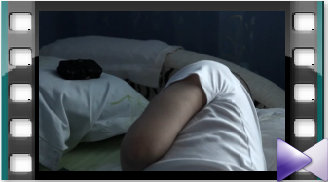 Movie – watch and answer
Which human and patient’s rights were violated in the movie?
Right to liberty
Right to life
Right to highest attainable health
Right to freedom of torture
Right to effective remedy
 ………